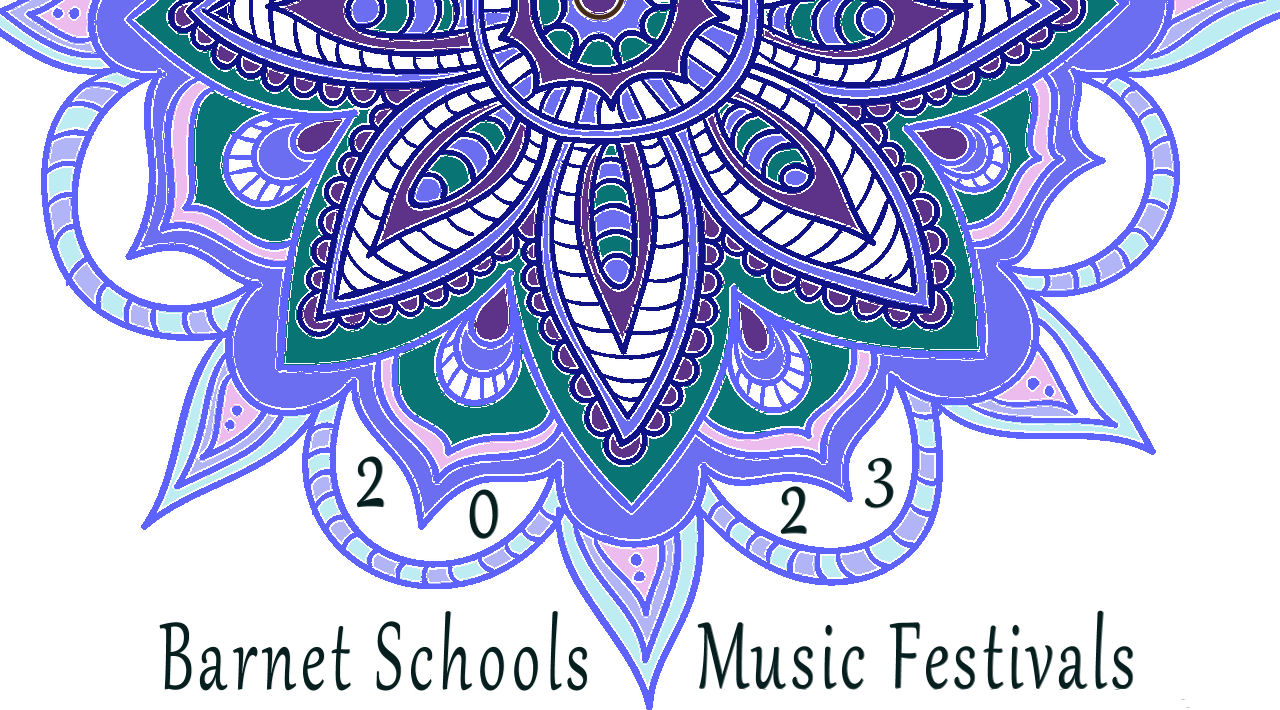 Structure of TāReKiṬa
TāReKiṬa – Part 1 (red) highlighted
TāReKiṬa – Part 2 (blue) highlighted
TāReKiṬa – Part 3 (green) highlighted
TāReKiṬa – Part 4 (yellow) highlighted